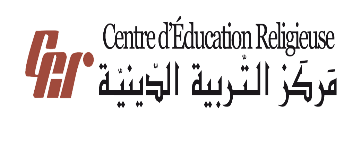 مَركَزُ التَّربِيَّةِ الدّينِيَّة
يُقَدِّمُ كِتابَ الأساسِيَّ الثّالِث
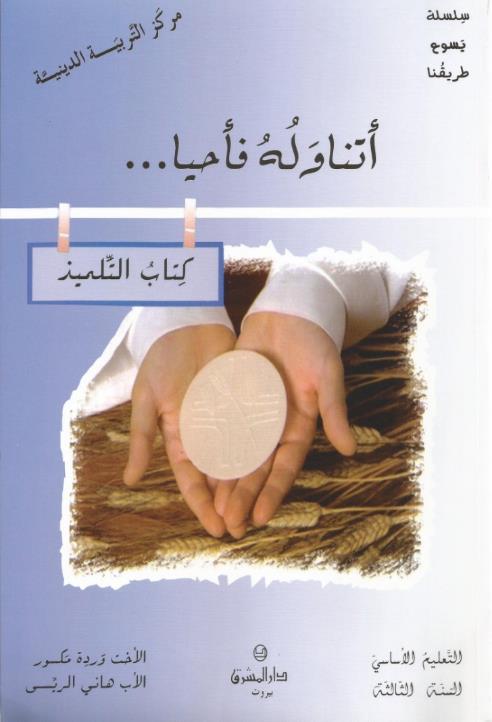 اللِّقاءُ التّاسِع عَشَر
الرّوحُ القُدُسُ يُحْيّينا
«مَعودِيَّةُ يَسوعَ وَمَعمودِيَّتُنا»
سَلام المَسيح أَصدِقائي... 
شو رَح نَعمِل اليَوم؟
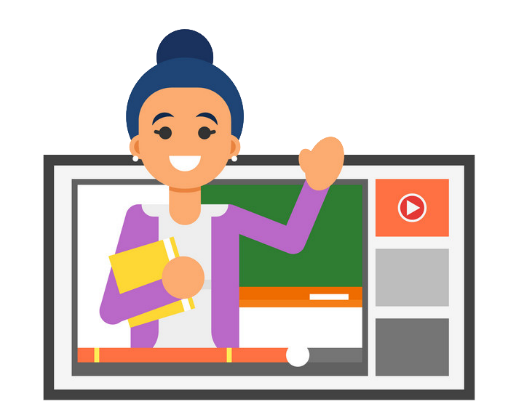 نْكَرِّر عِبارة: «أُعَمِّدُكَ...بِاسْمِ الآبِ والابنِ والرّوحِ القُدُس».
نِتنَبَّه لأَنّو مَعمودِيّتنا وِلادة جديدة وحَياة جديدة مَع المَسيح، وإنّو لازم ننَمّيها كِلّ 	يَوم بِمُساعَدِة الرّوح القُدُس يَلْلي بيِحييْنا.
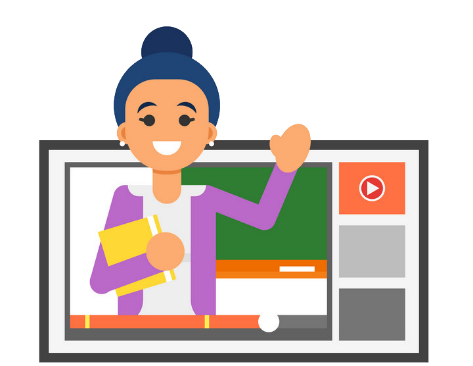 أَصدِقائي! رَح أُطلُب مِنكُن تاخْدو نَفَس قَوّي وتِرجَعوا تْفَضّوا النَّفَس... يَعني: شَهيق، زَفير
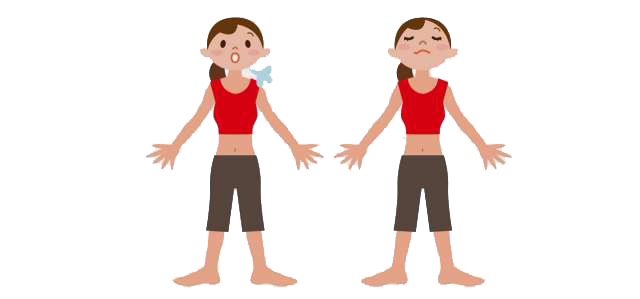 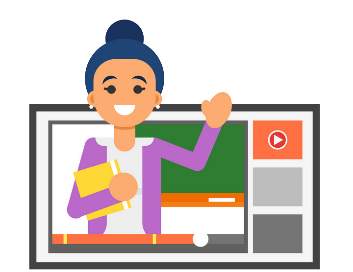 وهَلَّق تْخَيَّلوا إنْكُن تَحت المَيّ، واقطَعوا النَّفَس لَثَواني….
ورْجَعوا تخَيَّلوا إنكُن طْلِعتوا مِن المَيّ وَعَمّ تِتْنَفَّسوا
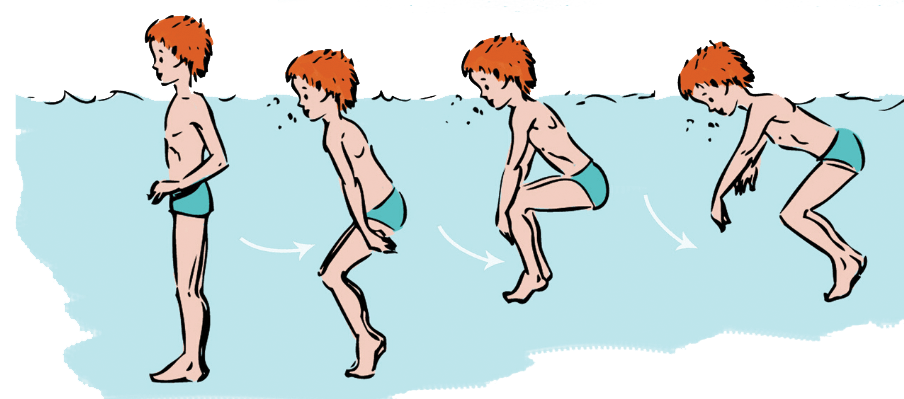 - بِشو حَسَّيْتو لَمّا ما قدِرْتو تِتْنَفَّسو؟
 وبَس رجِعْتو تَتِنفّسو، بِشو حَسّيتو؟ 
 (كَأَنكُن خلِقْتو مِن جْديد)
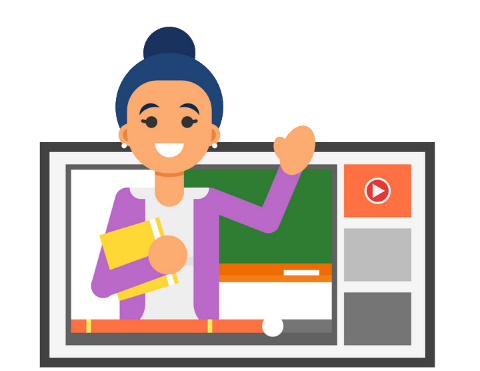 تْأَمّلوا هَلَّق هَالصُّوَر...
وقولولي أيمتين نِحنا وزغار قَطَعْنا النَّفَس ورجِعْنا تْنَفَّسْنا؟
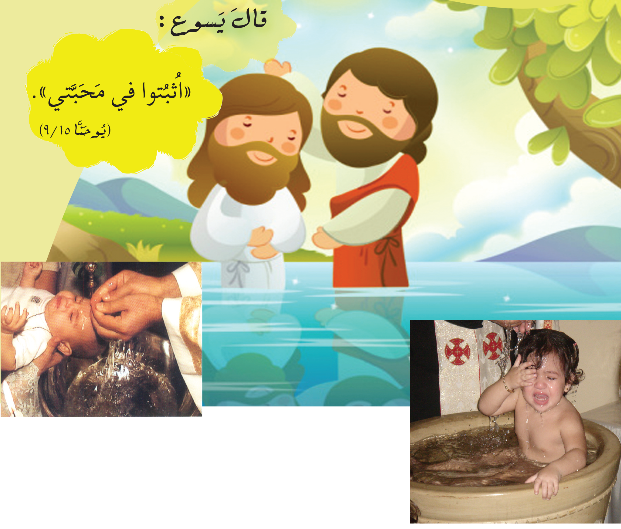 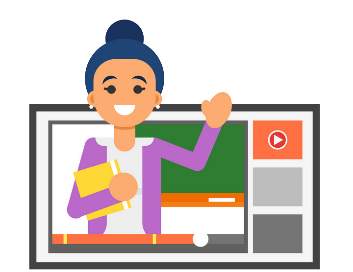 بِالمَعمودِيَّة، عِند التَّغطيس بالمَيّ يَلْلي بيِرمُز لَ دَفِن الخاطئِ بِمَوت المَسيح، وبَعدين الخُروج من المَيّ والتَّنَفُّس مِن جْديد بيرمز إِنّو  قِمْنا مَع المَسيح وصِرْنا خَليقَة جْديدِة
وهَلّق سمَعوا مْنيح كيف تْعَمَّد يَسوع!!!
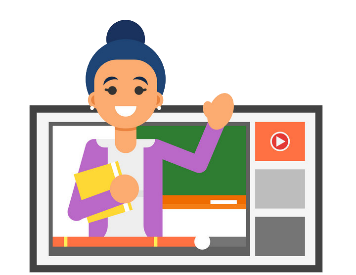 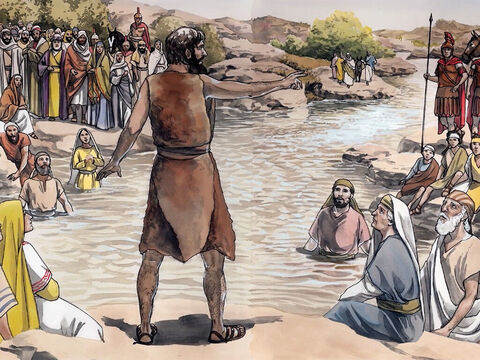 كان يوحَنّا المَعْمدان يعَمِّد النَّاس بِنَهر الأردُنّ ويقِلُّن
«».
توبوا لِأنّو مَلَكوت السّمَوات صار قَرِيب
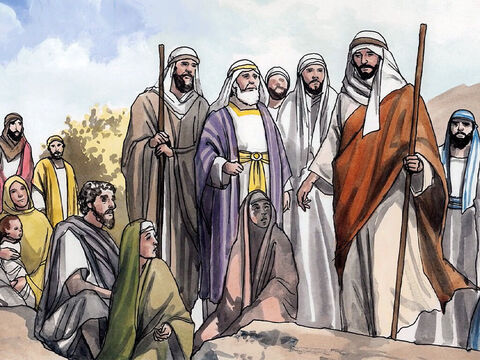 وبِيَوم مِن الإِيّام، إِجا يَسوع من الجَليل عَ الأُردُنّ لَ عِند يوحَنّا تَ يِتعَمَّد عَ إيدو.
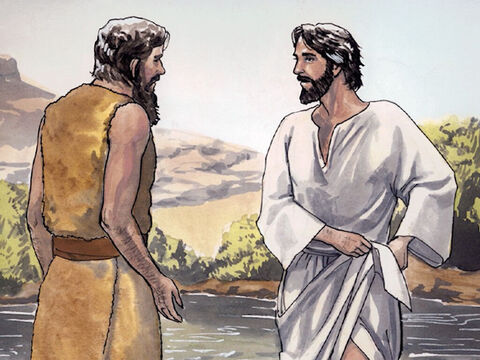 بَس يوحَنّا ما قِبِل مَعُو، وقَلُّو:
أَنا المِحتاج إِنّك إِنْتَ تعَمّدْنِي، وإِنتَ جايي لَ عِنْدي؟
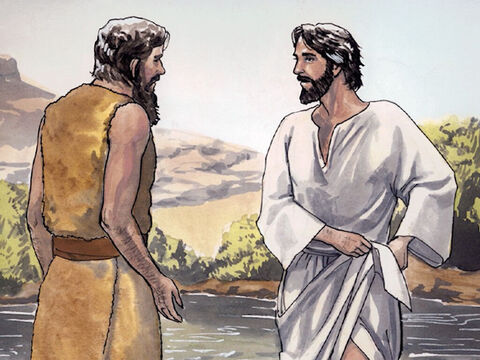 رَدّ علَيه يَسوع وقَلّو:
سْمَحلِي فِيا، وهَيك مِنْكُون عَم نكَمِّل عَمَل الخَلاص
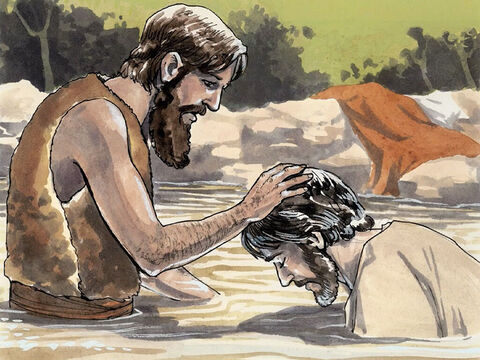 ساعِتا يوحَنّا خَلاّه يِتْعَمَّد.
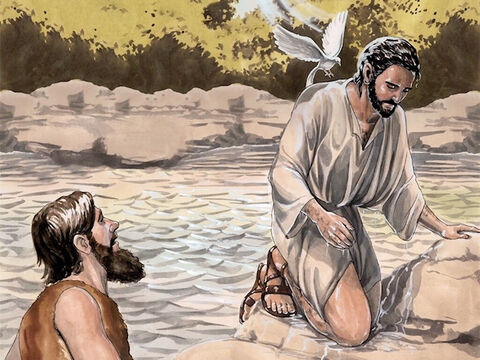 ولَمَّن يَسوع تْعَمَّد، طِلِع مِن المَيّ بساعِة السّاعا، وفَجأة، بْتِنفَتَحْلُو السَّما، وبيشوف روح  اللّه نازِل بِ هَيئِة حَمامي تَ يحِلّ علَيه.
ونْسَمَع صَوت مِن السَّما عَمّ يْقول:
هَذا هُوَ ابنيَ الحَبيب الّذي عَنهُ رَضِيت
يَعْني هَيدا هُوّي إبني اللّي بْحِبُّو، وفْرِحِت فيه.
هيك شِفنَا يَسوع طالِع مِن المَيّ وشِفْنَا الرّوح القُدُس نازِل علَيه، وسْمِعْنَا صَوت الآب، وتْجَلّى إِلنا اللّه الواحَد بِثَلاث أَقانيم: آب وإِبِن وروح قدُس.
ويَسوع، بَعد مَوتُو وقِيامتُو، وقَبِل ما يِطلَع عَ السَّما، وَصّا الرّسُل يْعَمّدُوا وقَلّن:
روحُو عَ كِلّ الأُمّم، واعمَلُوُون رُسُل، وعَمّدُوون بِاسم الآب والابِن والرّوح القُدُس.
والكنيسِة بِتكَمِّل هَيْدي الرِّسالة، مِتِل ما وَصَّاها يَسوع.
منِتحاوَر
وَين تعَمَّد يَسوع؟
شو صار؟ وشو اكتَشَفْنا؟
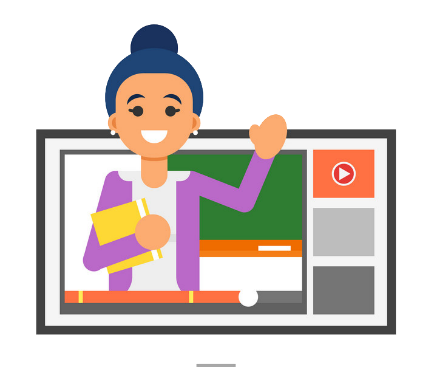 تعَمَّد بِنَهر الأُردُن 
وحَلّ الرّوح علَيه بِشَكل حَمامة واكتَشَفْنا إِنّو إِبِن الله
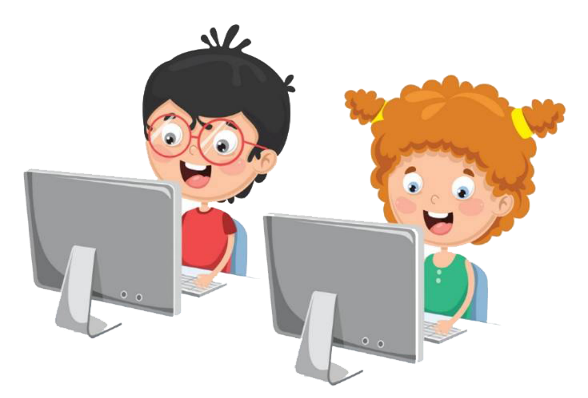 شو هُوّي السِّرّ العَظيم يَلْلي اكتَشَفْناه اليَوم؟
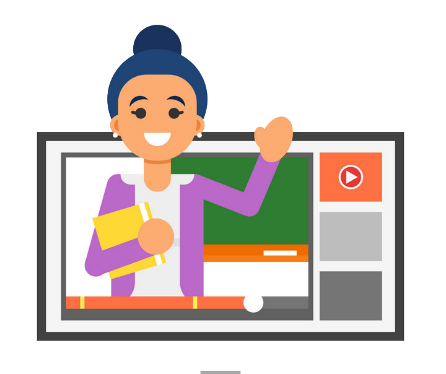 سِرّ الثّالوث الأقدَس
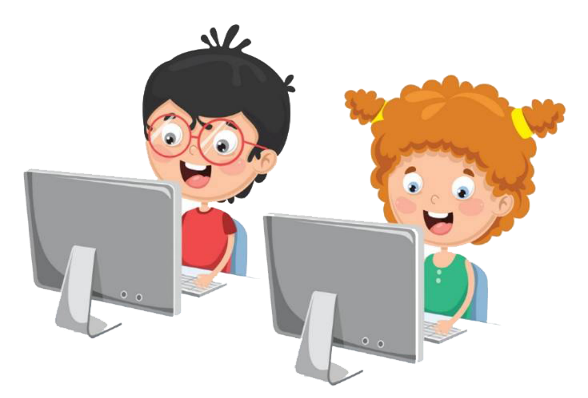 مين اليوم عِنْدو سُلطان يعَمِّد؟ وبِاسم مين؟
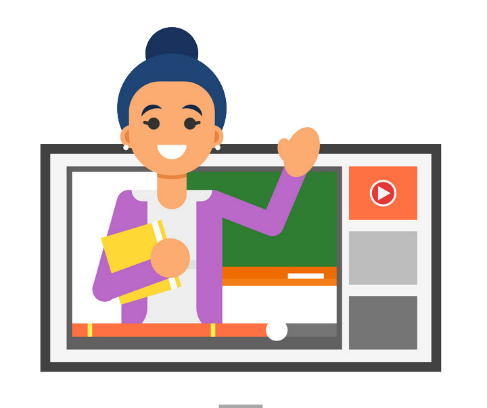 الكاهِن هُوّي يَلْلي بيعَمِّد اليوم
بِاسْمِ الآبِ والابنِ والرّوحِ القُدُس
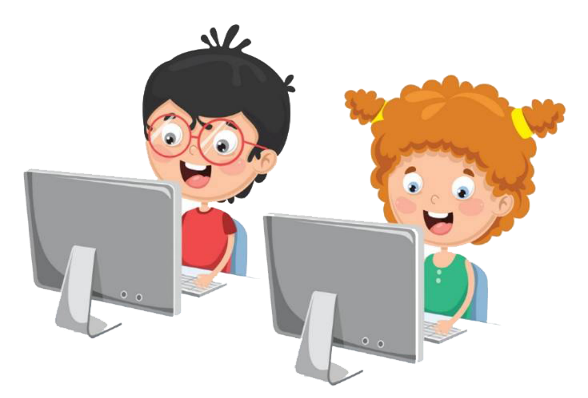 ونِحنا، لَيش منِتْعَمَّد؟
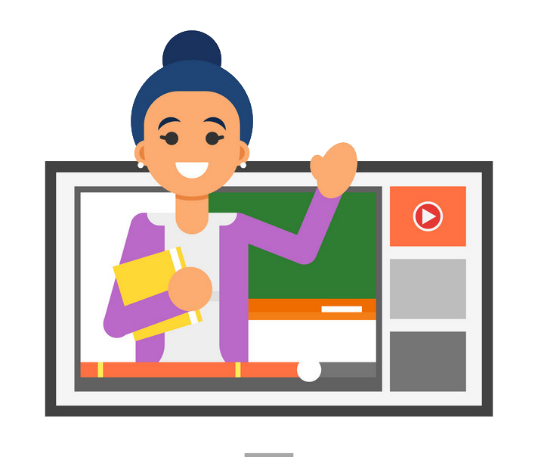 لَنْصير أَبناء اللّه والكنيسِة
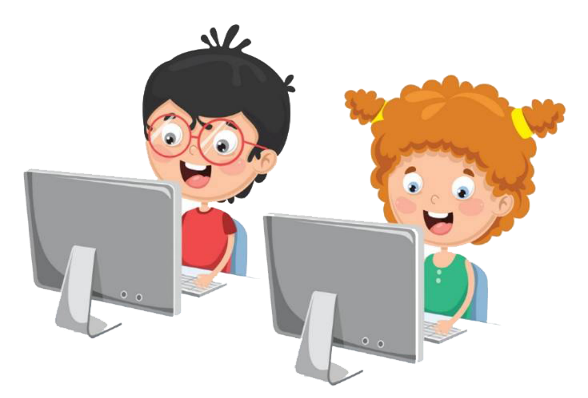 شو هُوّي السِّرّ يَلْلي مناخْدو مَع سِرّ المَعموديَّة وشو أَهَمِّيْتو؟
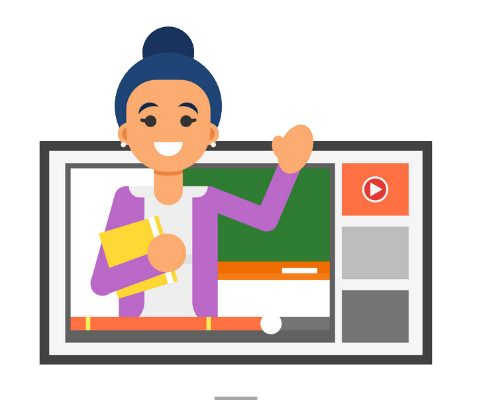 التَّثبيت
هَيدا السِّرّ  بيَعطينا قُوّة الرّوح القُدُس وبيخَلّينا نْصير شُهود لَمَحَبِّة اللّه
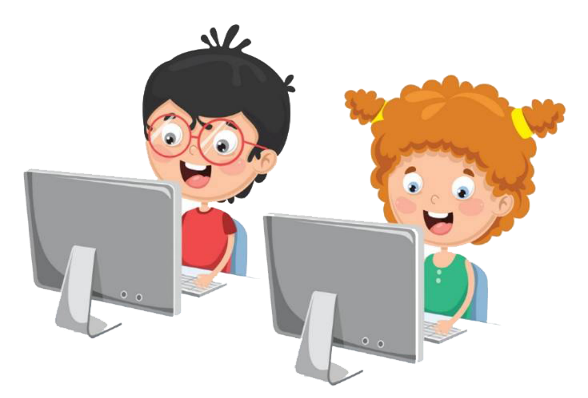 وهَلَّق جَرْبوا عمِلو هَالنَّشاطات
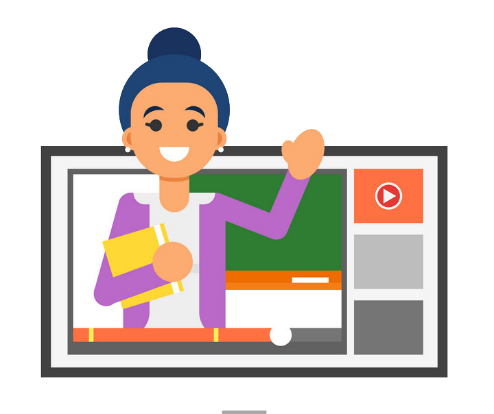 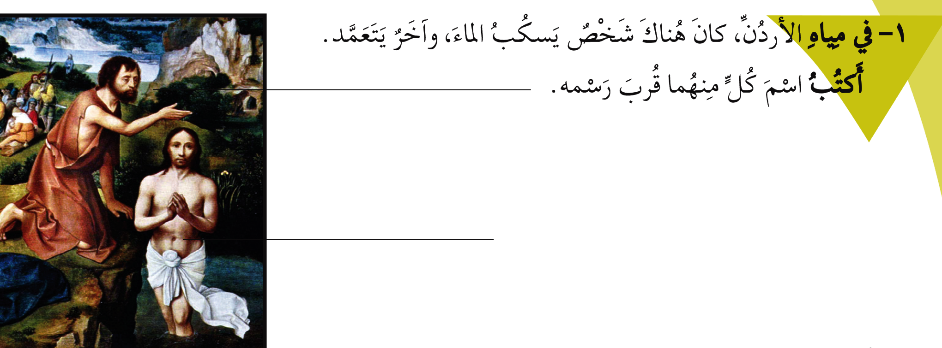 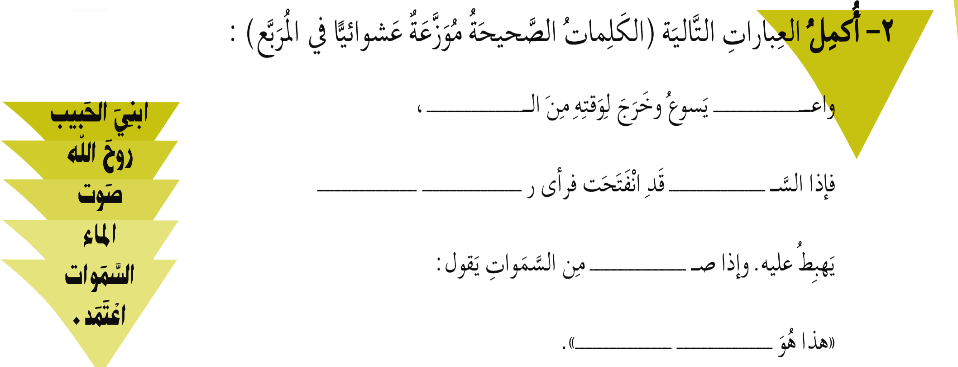 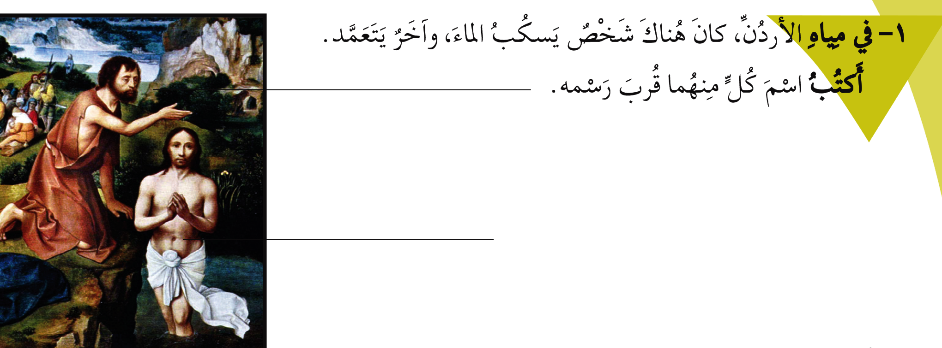 يوحَنّا المَعمَدان
يَسوع
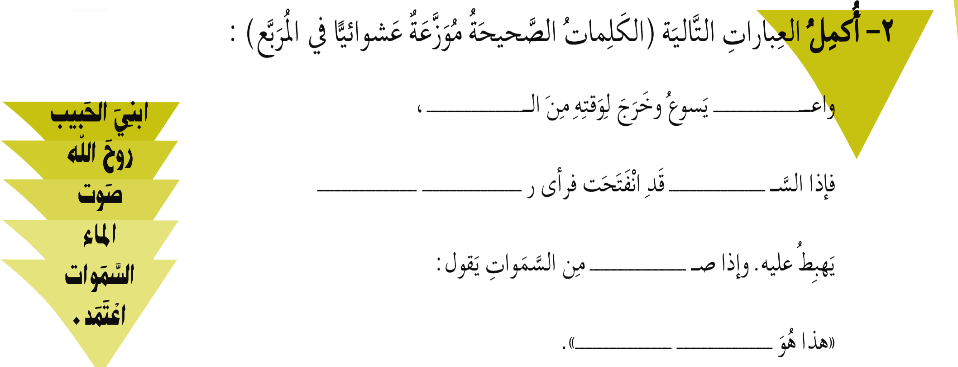 ماء
تَمَد
الله
وح
مَوات
وت
الحَبيب
إِبني
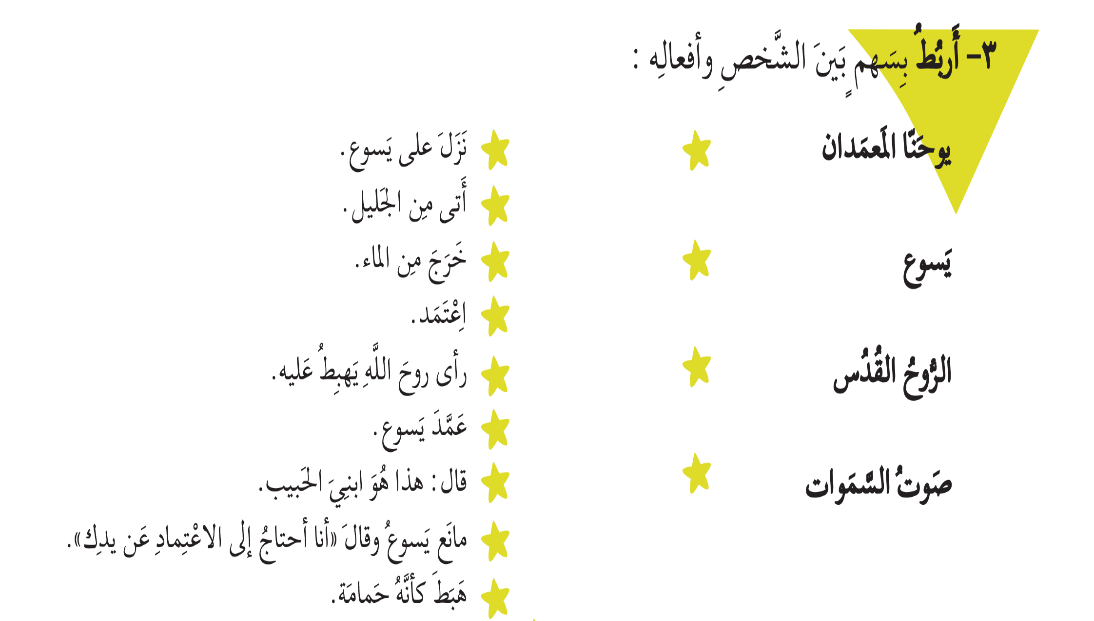 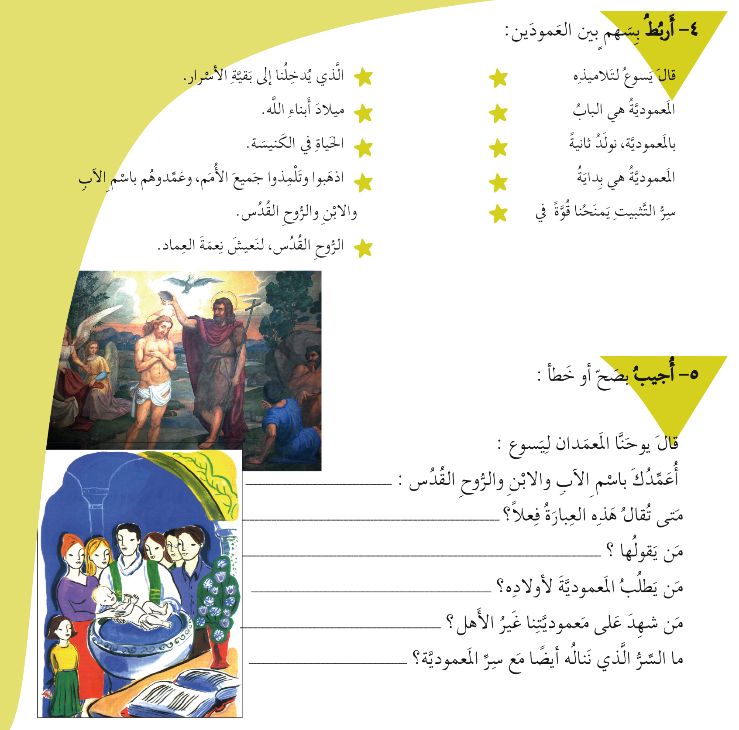 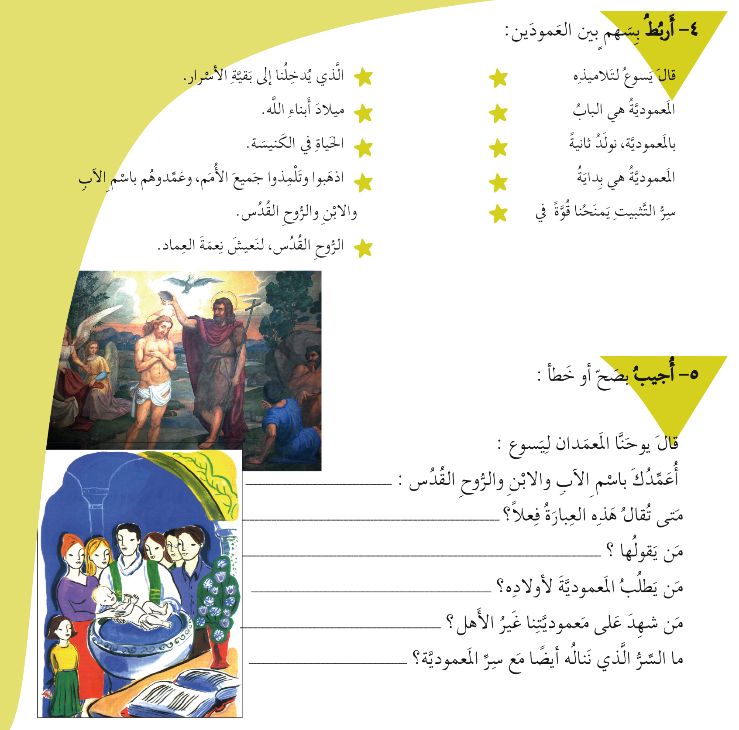 خَطأ
في  مَعموديّتنا
الكاهِن
الأَهل
العَرابَين
التّثبيت
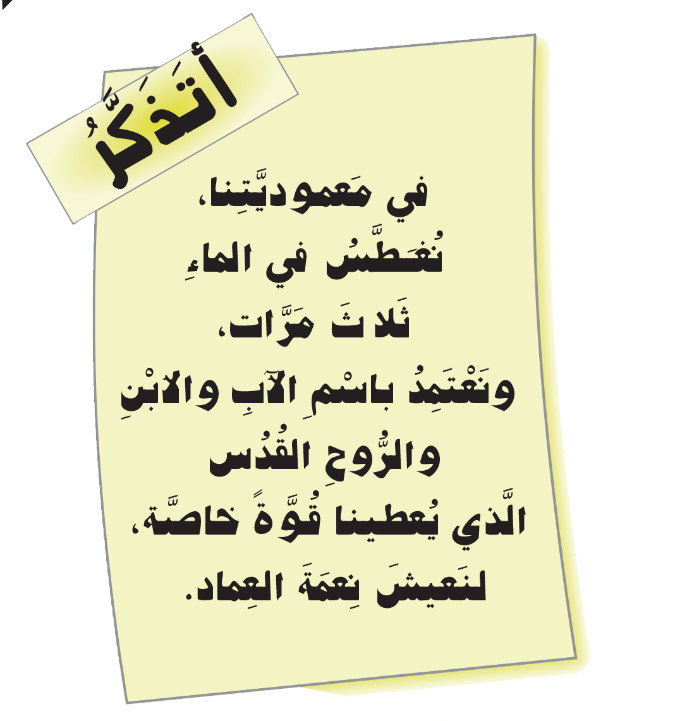 الزّوّادَة يَلْلي لازِم نِتْذَكّرها
وهَلّق منوقَف كِلْنا تَ نْصَلّي هَالصَّلاة
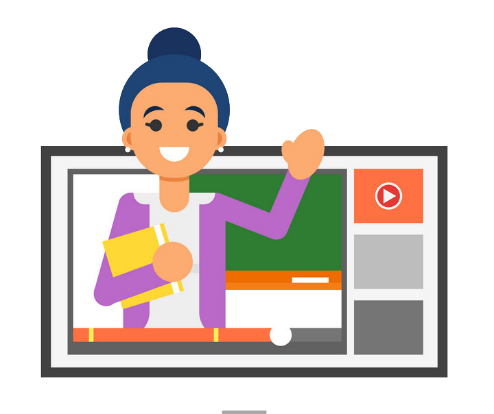 وهيك منوصَل لَخِتام لِقاءْنا الإلكترونيّ.
انتِبْهوا عَ حالكُم باي باي
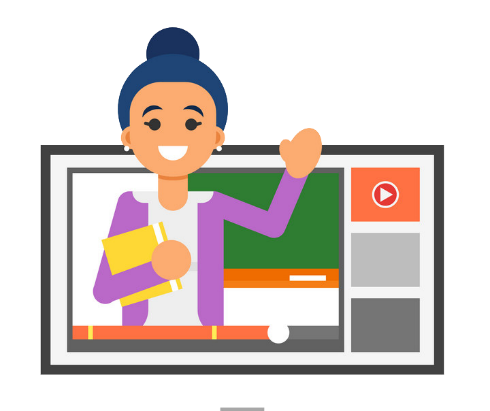